Financial Management and Control in the Dutch Public Sector
Prague, March 24, 2016





Manfred van Kesteren
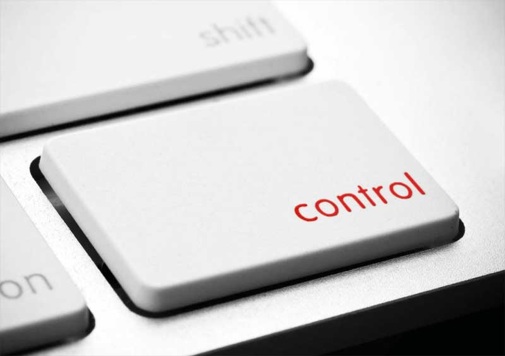 Topics:
Introduction: administrative structure of the Netherlands

Characteristics Dutch Governance System: focus on Internal Control

Embedment of Internal Control in public institutions
Prague, March 2016
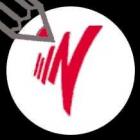 Administrative Structure of The Netherlands
Dutch Constitution: decentralised unitary state

 Three government layers:
    → central government (State): 11 ministries, 30 agencies, 200 subordinated executive organizations;
    → regional government: 12 provinces
    → local government: 403 municipalities

 Each government layer has its own democratic structure (elected bodies)

 Provinces and municipalities: decentralized budget responsibility and accountability and governance structure.
Prague, March 2016
The Budget Code (Government Accounts Act)
Responsibilities of Ministers:
Sound financial management
Legality/compliance
Responsibilities and powers of Minister of Finance
Budget and accountability cycle
Organization of internal control and internal audit
Responsibilities and powers of the Court of Audit
Prague, March 2016
1986 - 1992: Crucial developments in Internal Control and Internal Audit
In 1980s shortcomings in internal control pointed out by SAI:

Problems with producing annual accounts (far too late)

No separate internal audit units

SAI put problems on agenda of Parliament
Prague, March 2016
Coordinated plan in 80’s
Government Accounting Reform Operation

Objectives:

Better accounting information systems
Improvement internal control
Introducing internal audit
MoF as central department for coordination operation (CHU role)
SAI reported about progress
Prague, March 2016
[Speaker Notes: The first development is called the Government Accounting Reform Operation.
The objectives were:
Better accounting information systems
Improvement of internal control
Introducing internal audit]
Operation VBTB
1999: Operation: “From policy budget to policy accountability”:

improving information value for Parliament and Dutch citizens
link between performance, operations and budget 
performance indicators and policy evaluations
from input to output/outcome
Prague, March 2016
[Speaker Notes: The second development is the operation VBTB: from policy budget to policy accountability.]
‘Operation VBTB’
VBTB: more information on efficiency and effectiveness
Budget process

What do we want to achieve?
What steps will we take to achieve it?
What should it cost?
Annual accounts or report

Have we achieved what we intended?
Have we done what we should have done to achieve?
How much did we pay?: did it cost what we had expected?
Prague, March 2016
[Speaker Notes: The three “W questions” to be answered in the budget are:
	- What do we want to achieve?;
	- What steps will we take to achieve it?;
	- What should it cost?

Likewise, the three “H questions” (to be answered in the yearly accounts or report) read as:
	- Have we achieved what we intended?;
	- Have we done what we should have done?;
	- Have we managed to keep within the budget?]
Characteristics of VBTB
central role of policy objectives, concrete operational 	priorities and performance indicators;

 	coherence between budget and accounting documents;

 	management gives “in control statement” about  	operational efficiency and effectiveness of processes 	within the Ministry concerned
Prague, March 2016
[Speaker Notes: In the new system there is a central role of policy objectives, concrete operational priorities and performance indicators.
Coherence between budget and acounting documents.
The Minister has to give an “in control statement” about operational efficiency and effectiveness of processes within the Ministry. In the “in control statement, the Minister indicates to what extent and in relation to what business processes he is “in control”. The term “in control” originated in the United Kingdom and the United States of America.

Management has a responsibility in creating sound financial management, including effectiveness and efficiency. They have to receive proper management information about the quality of management control system. The control function has to provide basic quality guarantees in the processes.]
Developments caused by the introduction of VBTB
More explicit responsibilities and duties concerning:

Defining policy objectives, priorities and performance indicators
Management of financial and non financial processes
Efficiency and effectiveness of processes 
Broader scope annual report (including “in control statement”)
New information needs of management
Changing role of financial control and audit function
Prague, March 2016
[Speaker Notes: The introduction of VBTB has given rise to more explicit responsibilities and duties for management. These include:
defining measurable policy objectives, priorities and performance indicators;
arranging and organising both financial and non financial processes that are necessary to be able to realize the policy objectives; these processes include both primary processes and facilitating processes;
gaining a clear insight into the efficiency and operating effectiveness of these processes;
giving account in the annual report on the broader area of policymaking and operational management. 

Policymaking, operational management and financial resources have to be regarded as a triad. Due to their mutual connection, the new style accounting focuses on all three aspects.
The yearly “in control statement” is a means of accounting for the operational management (the business processes) of the ministry. It is a “management statement” that may be regarded as the final step of the management and control of the departmental processes.
Budgeting and accounting in an integrated way on policies, business processes and money, create new information needs of management. Also, the role and attitude of the financial, the control and the audit function change.]
Key-players in FMC (the Netherlands)
Prague, March 2016
Organisation of FEAD function within a line ministry
Minister/ State 
secretary
Secretary General
FED, IAD
DG A
DG B
DG C
DG D
Decentralized FS (controller)
Decentralized FS (controller)
agency
agency
Prague, March 2016
Financial-Economic Affairs
Staff department, not in the line!!
Coordinating the budget process within the line ministry
Two main goals: 					  
external = budget maximization		   
internal = budget optimization
Professional judgement and advise on every policy and budget proposal
Budget management and control
Financial management and control 
Counterpart for the Budget Inspectorate of the Ministry of Finance
Prague, March 2016
Tasks Financial-Economic Affairs Departments
Financial administration: bookkeeping, payments, management of the financial administrative systems etc.

Administrative organisation/internal control and departmental legislation: inspection on and making of the AO,  financial control, contacts with Court of Accounts etc.

Budget cycle: coordination and making the budget document and annual report, programme budgeting, making financial estimations etc.

Planning & control cycle: management control systems, operational management, risk management, internal P&C documents etc.
Prague, March 2016
Tasks Financial-Economic Affairs Departments
Policy control: financial check on policy proposals, Cost-Benefit Analyses, thinking of alternatives etc.
Inspection of agencies: check on investment proposals, check on budget document and annual report etc.
Evaluations: evaluations ex post, policy reviews etc.
Prague, March 2016
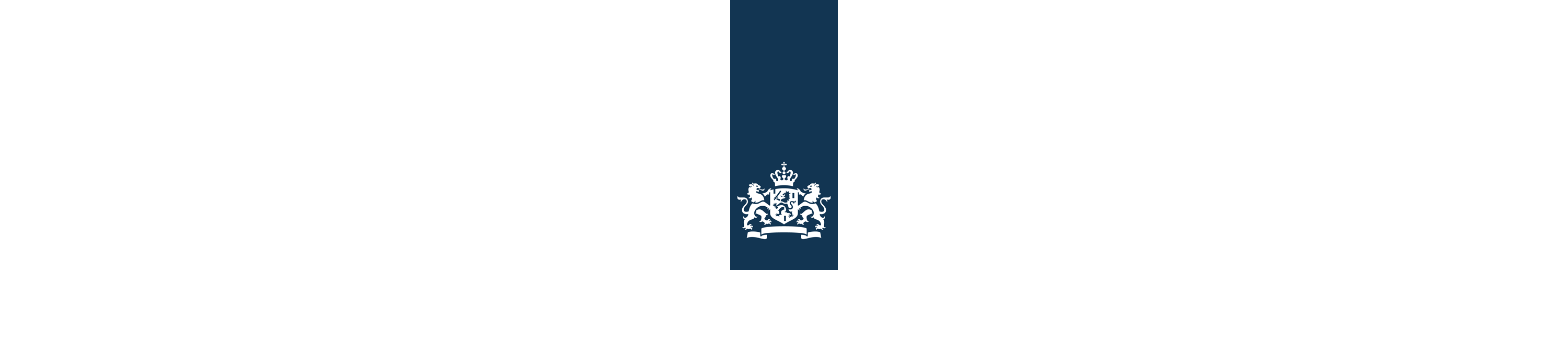 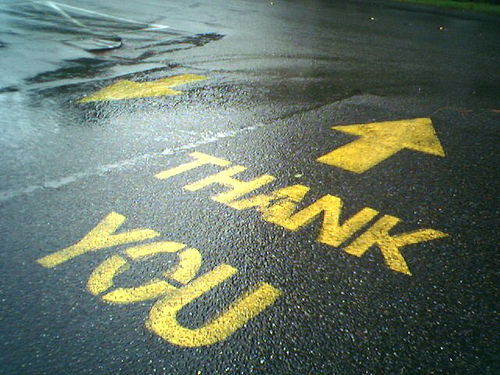 Thank you for your attention!!!!!




M.kesteren@minfin.nl